CSC4180 – Compiler Construction
Prof. Yeh-Ching Chung

School of Science and Engineering
Chinese University of Hong Kong, Shenzhen
1
Outlines
3.1 Overview
3.2 Regular Expressions
3.4 Finite Automata and Scanners
3.5 Using a Scanner Generator
3.7 Practical Considerations
3.8 Translating Regular Expressions into Finite Automata
3.9 Summary
2
Overview(1)
Formal notations
For specifying the precise structure of tokens are necessary
Quoted string in Pascal
Can a string split across a line? 
Is a null string allowed?
Is .1 or 10. ok?
The 1..10 problem
Scanner generators 
Tables, Programs
What formal notations to use?
3
[Speaker Notes: Quoted string in Pascal  “ ” ’ “ String ” ’ ” ” , “ ” ” ”  String “ ” ” ” ”
Can a string split across a line?   “Hello \n
			 world “
Is a null string allowed?  “  (我是空白)“
Is .1 or 10. ok?  
the 1..10 problem  1.  .10   (錯誤)   1  ..  10 (正確)]
Overview(2)
Lexical analyzer (scanner) role
Produce a sequence of tokens for parser
Stripe out comments and whitespaces
Associate a line number with each error message
Expand macros
token
Lexical
Analyzer
Parser
Source program
to semantic analysis
getNextToken
Symbol
Table
4
Regular Expressions (1)
Tokens
Built from symbols of a finite vocabulary.

Structures of tokens
use regular expressions to define

Set Definition
The sets of strings defined by regular expressions are termed
  is a regular expression denoting the empty set
 is a regular expression denoting the set that contains only the empty string
A string s is a regular expression denoting a set containing only s
5
Regular Expression (2)
If A and B are regular expressions, so are
A | B (alternation) 
A regular expression formed by A or B
(a)|(b) = {a, b}
AB or A•B  (concatenation) 
A regular expression formed by A followed by B
(a)(b) = {ab}
A* (Kleene closure)  
A regular expression formed by zero or more repetitions of A
a* = {, a, aa, aaa, …}
More Complex Example 
(a|b|c)*  =  {, a, b, c, aa, ab, ac, ba, bb, bc, ca, cb, cc …}
6
[Speaker Notes: (a|b|c)* = (a|b,c)*]
Regular Expression (3)
Some notational convenience
P+
PP* (at least one)

Not(A) 
V – A

Not(S)
V* - S

AK
AA …A (k copies)

A?
Optional, zero or one occurrence of A
7
Regular Expressions (4)
Is regular expression as power as CFG?
{ [i ]i | i1}
Regular grammar
Aa
Aa
or
AaB
ABa
8
[Speaker Notes: Answer : NO

aB : right grammar
Ba : left grammar]
Finite Automata and Scanners (1)
Finite automaton (FA) 
can be used to recognize the tokens specified by a regular expression
A FA consists of
A finite set of states S
A set of input symbols   (the input symbol alphabet)
A set of transitions (or moves) from one state to another, labeled with characters in V
A special start state s0  (only one)
A set of final, or accepting, states F
FA = {S, , s0, F, move }
9
Finite Automata and Scanners (2)
is a state
is a transition
is the start state
is a final state
Example at next page….
10
Finite Automata and Scanners (3)
Example 
A transition diagram
This machine accepts (abc+)+
(
a
b
c
)
+
+
a
a
b
c
c
11
Finite Automata and Scanners (4)
Other Example 
(0|1)*0(0|1)(0|1)
0
0,1
0,1
1
2
3
4
0,1
0
5
0,1
(0|1)
*
0
(0|1)
(0|1)
12
[Speaker Notes: 對一個state 有兩個input 兩個move  就叫做NFA]
Finite Automata and Scanners (5)
Other Example 
ID  =  L(L|D)*(_(L|D)+)*     








A data structure can be translated for many REs or FAs
Final for two * symbol
L
(L|D)*
(_(L|D)+)*
L | D
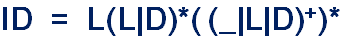 -
L
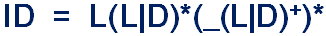 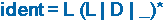 What difference?
Answer : “_”  by times
	item 2 = item 3
L | D
13
[Speaker Notes: 兩個不一樣的地方 在於 identify 的定義

ID  =  L(L|D)*(_(L|D)+)*   to  L(L|D)*(_(L|D)+)*

A data structure can be translated for many REs or FAs]
Finite Automata and Scanners (6)
Other Example 
RealLit  =  (D+( |.))|(D*.D+)
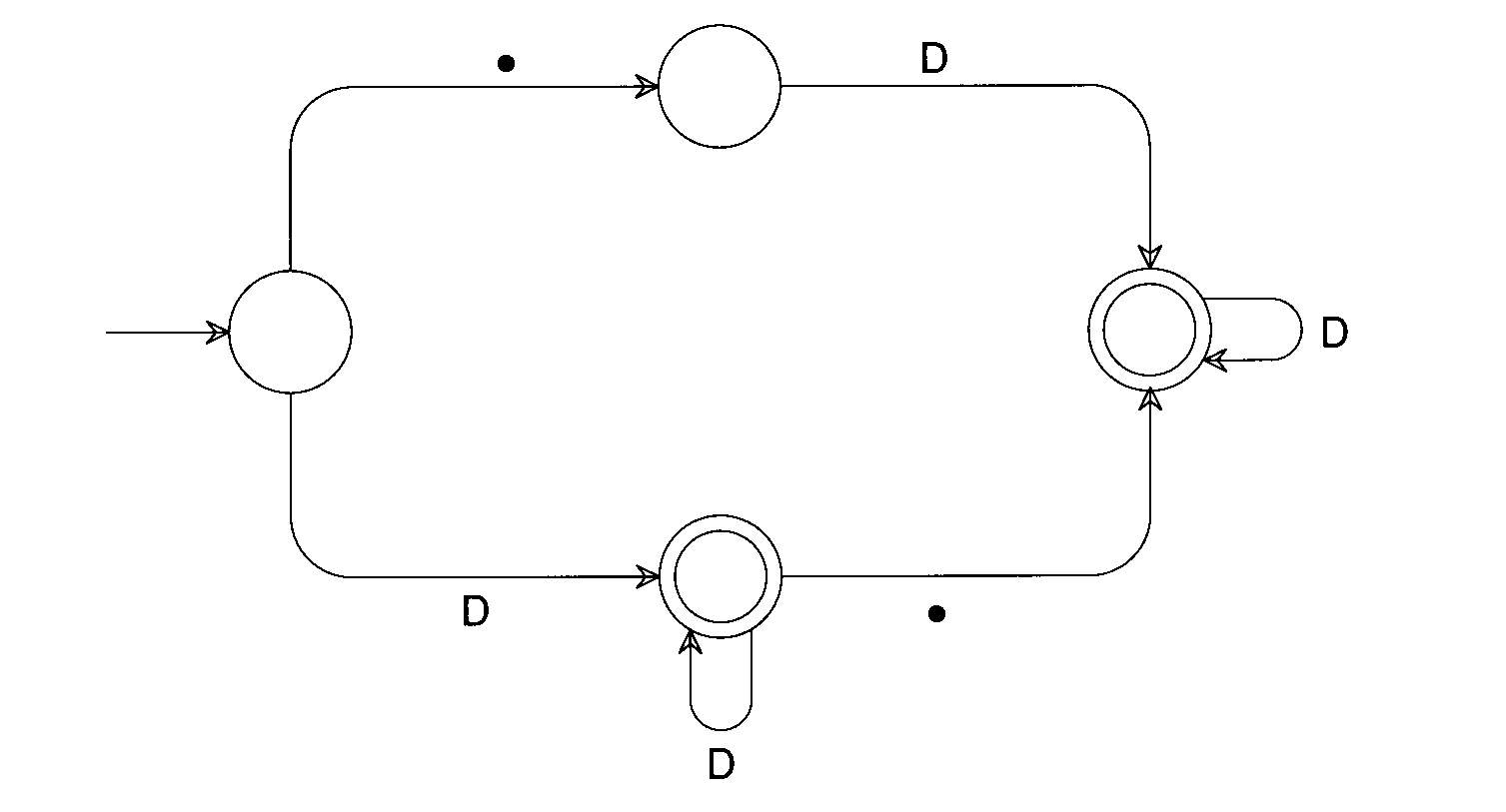 14
Finite Automata and Scanners (7)
Two kinds of FA
Deterministic (DFA):  Next transition is unique
Non-deterministic (NDFA):  Otherwise
a
...
a
...
Which path we should select?
15
Finite Automata and Scanners (8)
A transition diagram



A transition table
Not(Eol)
/
Eol
/
1
2
3
4
2
3
3
4
3
3
3
16
Finite Automata and Scanners (9)
Any regular expression
Can be translated into a DFA that accepts the set of strings denoted by the regular expression

The transition can be done
Automatically by a scanner generator : LEX (TA course)
Manually by a programmer

Coding the DFA in two form
Table-driven, commonly produced by a scanner generator
Explicit control, produced automatically or by hand
17
Finite Automata and Scanners (10)
Scanner Driver Interpreting a Transition Table
/* Note: CurrentChar is already set  to the current input character. */
State = StartState; 
while (TRUE) {
	NextSate = T[State , CurrentChar];
	if (NextSate == ERROR) 
		break; 
	State = NextState; 
	CurrentChar = getchar();
}
If(is_final_state(State))
	/* Return or process valid token. */ 
else 
	lexical_error(CurrentChar);
Table-driven
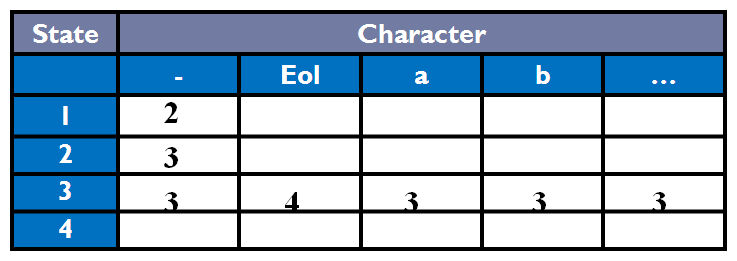 18
[Speaker Notes: 非有值則錯]
Finite Automata and Scanners (11)
Scanner with Fixed Token Definition
if (CurrentChar == ‘/') {
	CurrentChar = getchar(); 
	if (CurrentChar == ‘/') { 
		do {
			CurrentChar = getchar(); 
		} while (CurrentChar != '\n'); 
	} else { 
		ungetc(CurrentChar, stdin); 
		lexical_error(CurrentChar);
	          }
	}
else
	lexical_error(CurrentChar);
/* Return or process valid token. */
Explicit control
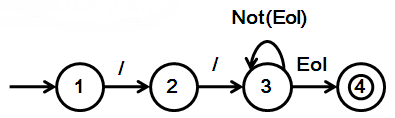 19
[Speaker Notes: 缺點 沒彈性 一改就全改了]
Finite Automata and Scanners (12)
Transducer
We may perform some actions during state transition.

A scanner can be turned into a transducer by the appropriate insertion of actions based on state transitions
20
Using a Scanner Generator
Lex by TA….
21
21
Practical Considerations (1)
Reserved Words
Usually, all keywords are reserved in order to simplify parsing.
In Pascal, we could even write
begin
      begin; end; end; begin;   
      end
if else then if = else;
The problem 
with reserved words is that they are too numerous.
COBOL has several hundreds of reserved words!
ZEROS
ZERO
ZEROES
22
[Speaker Notes: ZEROS
ZERO
ZERO1S]
Practical Considerations (2)
Compiler Directives and Listing Source Lines
Compiler options e.g. optimization, profiling, etc.
Handled by scanner or semantic routines 
Complex pragmas are treated like other statements.

Source inclusion
e.g. #include in C
Handled by preprocessor or scanner

Conditional compilation
e.g. #if, #endif in C
Useful for creating program versions
23
[Speaker Notes: Directives : 不屬於語法的一部分 為了輔助compiler處理的動作]
Practical Considerations (3)
Entry of Identifiers into the Symbol Table
Who is responsible for entering symbols into symbol table?
Scanner?


Consider this example:
	 { int abc;
                … 
             { int abc; }
	 }
24
[Speaker Notes: 用誰來做?
Parser去做

複雜的給semical routine (parser)

我們要決定要給parser哪些事情做 哪些功能]
Practical Considerations (4)
How to handle end-of-file?
 Create a special EOF token.
EOF token is useful in a CFG

Multicharacter Lookahead    
Blanks are not significant in Fortran
DO 10 I = 1,100
Beginning of a loop
DO 10 I = 1.100
An assignment statement DO 10 I=1.100
A Fortran Scanner 
Can determine whether the O is the last character of a DO token only after reading as far as the comma
25
Practical Considerations (5)
Multicharacter Lookahead (Cont’d)
In Ada and Pascal
To scan 10..100
There are three token 
10
..
100
Two-character (..) lookahead after the 10
It is easy  to build a scanner that can perform general backup.
If we reach a situation 
In which we are not in final state and cannot scan any more characters, we extract characters from the right end of the buffer and queue them for rescanning until we reach a prefix of the scanned characters flagged as a valid token
Example at next page
26
Practical Considerations (6)
An FA That Scans Integer and Real Literals and the Subrange Operator
D
D
●
D
D
●
●
Detail Operation of each case at next page
27
Practical Considerations (7)
An FA That Scans Integer and Real Literals and the Subrange Operator
Input string: 12.3e+q
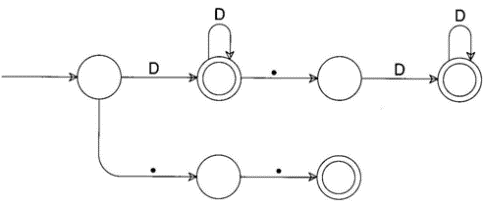 D
Input Token
Buffered Token
Token Flag
1
1
Integer Literal
28
Practical Considerations (8)
An FA That Scans Integer and Real Literals and the Subrange Operator
Input string: 12.3e+q
D
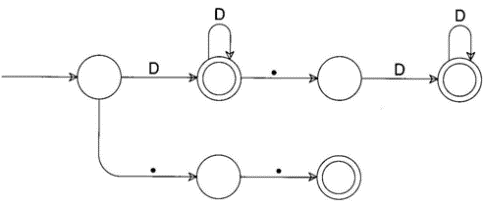 D
Input Token
Buffered Token
Token Flag
1
2
1
2
Integer Literal
29
Practical Considerations (9)
An FA That Scans Integer and Real Literals and the Subrange Operator
Input string: 12.3e+q
D
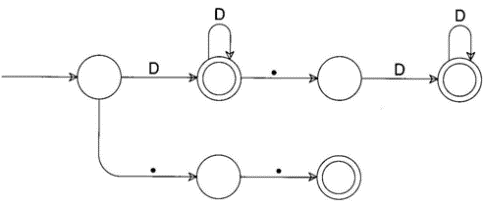 ●
D
Input Token
Buffered Token
Token Flag
1
2
.
1
2
.
Invalid
30
Practical Considerations (10)
An FA That Scans Integer and Real Literals and the Subrange Operator
Input string: 12.3e+q
D
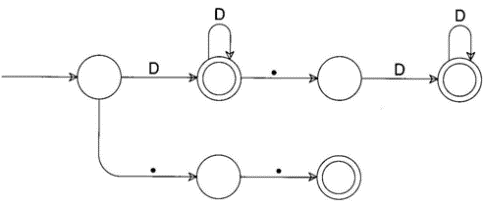 ●
D
D
Input Token
Buffered Token
Token Flag
1
2
.
3
1
2
.
3
Real Literal
31
Practical Considerations (11)
An FA That Scans Integer and Real Literals and the Subrange Operator
Input string: 12.3e+q
D
?
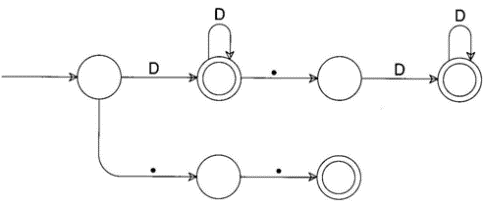 ●
D
D
Backup is invoked!
Input Token
Buffered Token
Token Flag
1
2
.
3
e
1
2
.
3
e
Invalid
32
Practical Considerations (13)
cannot scan any more characters, and not in accept state
 Backup is invoked !
Input string: 12.3e+q
D
?
?
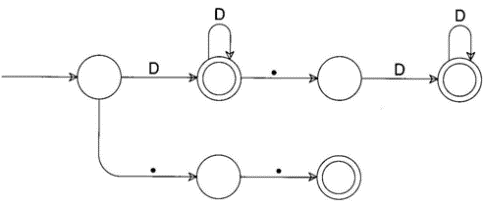 ●
D
D
Input Token
Buffered Token
Token Flag
1
2
.
3
e
+
1
2
.
3
e
+
Invalid
33
Outlines
3.1 Over View
3.2 Regular Expression
3.3 Finite Automata and Scanners
3.4 Using a Scanner Generator
3.5 Practical Considerations
3.6 Translating Regular Expressions into Finite Automata
Creating Deterministic Automata 
Optimizing Finite Automata
3.7 Tracing Example
34
34
Translating Regular Expressions into Finite Automata (1)
Regular expressions are equivalent to FAs
The main job of a scanner generator
To transform a regular expression definition into an equivalent FA
Importance in NFA->DFA
A regular expression
Nondeterministic FA
Deterministic FA
minimize # of states
Optimized Deterministic  FA
35
Translating Regular Expressions  into Finite Automata (2)
We can transform any regular expression into an NFA with the following properties:
There is an unique final state
The final state has no successors
Every other state has at least one successors
Example : A Nondeterministic Finite Automaton (NFA)
Input : babb
Regular Expressions : (a|b)*abb
a
a
b
b
0
1
2
3
b
either one or two successors
Unique final state
Final S has no successor
36
Translating Regular Expressions into Finite Automata (3)
We need to review the definition of regular expression
Item 1: 
It is a null string

Item 2: a 
It is a character of the vocabulary

Item 3 : | 
It is “or” operation. 
Example :  A|B

Item 4 : ●
It is the operation of catenation
Example :  A ● B

Item 4 : *
It is the operation of repetition
Example : A*
More Example at Next Page
37
Translating Regular Expression into Finite Automata (4)
NFA :  (null string)




NFA : a (1 string)
A character of the vocabulary
l
Processing Token
l
a
Processing Token
a
38
Translating Regular Expressions into Finite Automata (5)
NFA : A|B
A
|
B
Processing Token
NFA
For A
l
l
NFA
For B
l
l
39
39
[Speaker Notes: 先A 在B]
Translating Regular Expressions into Finite Automata (6)
NFA : A  B
A
B
Processing Token
●
l
l
NFA
For A
NFA
For B
40
[Speaker Notes: 以課本為主 不對 扣分]
Translating Regular Expressions into Finite Automata (7)
NFA : A*
A
Processing Token
*
l
> 1 times
l
l
NFA
For A
l
= 0 times
41
Translating Regular Expressions into Finite Automata (8)
Construct an NFA for Regular Expression 1*
01* | 1  (0(1*)) |1
l
1
l
l
Start
l
*
1
Processing Token
42
Translating Regular Expressions into Finite Automata (9)
Construct an NFA for Regular Expression 01*
01*|1  (0(1*)) |1
l
Start
For Connection
l
1
l
0
l
l
l
*
0
1
Processing Token
43
Translating Regular Expressions into Finite Automata (10)
Construct an NFA for Regular Expression 01*|1
01*+1  (0(1*))+1
l
l
1
l
0
l
l
l
l
l
l
1
l
Start
|
1
Processing Token
44
*
0
1
Translating Regular Expressions into Finite Automata (11)
What’s problem about NFA?
Ans: It may be ambiguous that difficult to program!!!

A Nondeterministic Finite Automaton (NFA):(a|b)*abb
a
a
b
b
0
1
2
3
Start
Ambiguous!!! 
Which one should we select?
b
Input : babb
Processing Token
b
a
45
Translating Regular Expressions into Finite Automata (12)
What’s problem about NFA?
Ans: It may be ambiguous that difficult to program!!!

A Deterministic Finite Automaton (DFA): b*abb
a
b
b
0
1
2
3
Start
No Ambiguous!!! 
It have unique path!
b
Input : babb
Processing Token
b
a
b
b
46
Creating Deterministic Automata (1)
The transformation 
From an NFA N to an equivalent DFA M works by what is sometimes called the subset construction
An Example for each step…
Initial NFA : 01*|1  (0(1*)) |1
l
1
l
1
8
9
10
Start
l
l
l
0
l
l
1
l
2
4
7
3
5
6
l
More Detail operation at next page…
47
Creating Deterministic Automata (2)
Step 1
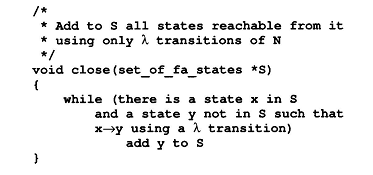 l
l
1
1
8
9
10
Start
l
l
l
0
l
l
l
2
4
1
7
3
5
6
l
1. l-closure(1) ={1, 2, 8}
2. l-closure(2) ={2}
3. l-closure(3) ={3 ,4 ,5 ,7 ,10}
4. l-closure(4) ={4 ,5 ,7 ,10}
5. l-closure(5) ={5}
6. l-closure(6) ={5 ,6 ,7 ,10}
7. l-closure(7) ={5, 7, 10}
8. l-closure(8) ={8}
9. l-closure(9) ={9 ,10}
10. l-closure(10) ={10}
More Detail operation at next page…
48
Creating Deterministic Automata (2)
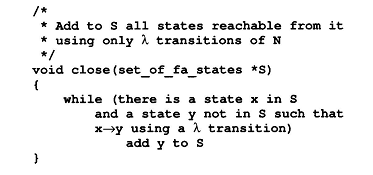 Step 1:
l
l
1
1
8
9
10
Start
l
l
l
0
l
l
l
2
4
1
7
3
5
6
l
1. l-closure(1) ={1, 2, 8}
2. l-closure(2) ={2}
3. l-closure(3) ={3 ,4 ,5 ,7 ,10}
4. l-closure(4) ={4 ,5 ,7 ,10}
5. l-closure(5) ={5}
6. l-closure(6) ={5 ,6 ,7 ,10}
7. l-closure(7) ={5, 7 ,10}
8. l-closure(8) ={8}
9. l-closure(9) ={9 ,10}
10. l-closure(10) ={10}
49
Creating Deterministic Automata (2)
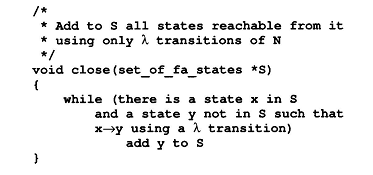 Step 1:
l
1
1
8
l
0
2
1. l-closure(1) ={1, 2, 8}
50
Creating Deterministic Automata (2)
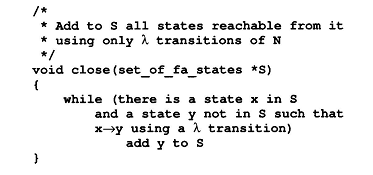 Step 1:
l
l
1
1
8
9
10
Start
l
l
l
0
l
l
l
2
4
1
7
3
5
6
l
1. l-closure(1) ={1, 2, 8}
2. l-closure(2) ={2}
3. l-closure(3) ={3 ,4 ,5 ,7 ,10}
4. l-closure(4) ={4 ,5 ,7 ,10}
5. l-closure(5) ={5}
6. l-closure(6) ={5 ,6 ,7 ,10}
7. l-closure(7) ={5, 7 ,10}
8. l-closure(8) ={8}
9. l-closure(9) ={9 ,10}
10. l-closure(10) ={10}
51
Creating Deterministic Automata (2)
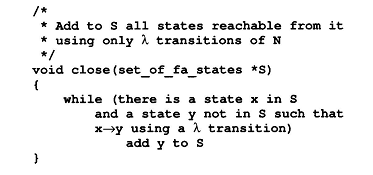 Step 1:
0
2
2. l-closure(2) ={2}
52
Creating Deterministic Automata (2)
Step 1:
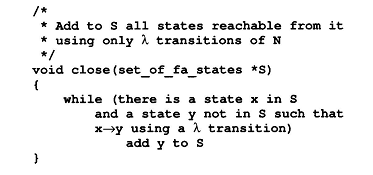 l
l
1
1
8
9
10
Start
l
l
l
0
l
l
l
2
4
1
7
3
5
6
l
1. l-closure(1) ={1, 2, 8}
2. l-closure(2) ={2}
3. l-closure(3) ={3 ,4 ,5 ,7 ,10}
4. l-closure(4) ={4 ,5 ,7 ,10}
5. l-closure(5) ={5}
6. l-closure(6) ={5 ,6 ,7 ,10}
7. l-closure(7) ={5, 7 ,10}
8. l-closure(8) ={8}
9. l-closure(9) ={9 ,10}
10. l-closure(10) ={10}
53
Creating Deterministic Automata (2)
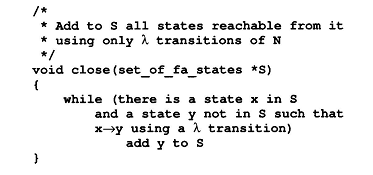 Step 1:
10
l
l
l
4
1
7
3
5
l
3. l-closure(3) ={3 ,4 ,5 ,7 ,10}
54
Creating Deterministic Automata (2)
Step 1:
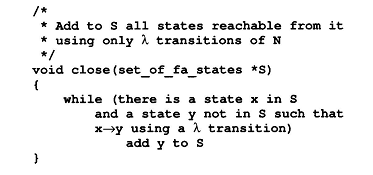 l
l
1
1
8
9
10
Start
l
l
l
0
l
l
l
2
4
1
7
3
5
6
l
1. l-closure(1) ={1, 2, 8}
2. l-closure(2) ={2}
3. l-closure(3) ={3 ,4 ,5 ,7 ,10}
4. l-closure(4) ={4 ,5 ,7 ,10}
5. l-closure(5) ={5}
6. l-closure(6) ={5 ,6 ,7 ,10}
7. l-closure(7) ={5, 7 ,10}
8. l-closure(8) ={8}
9. l-closure(9) ={9 ,10}
10. l-closure(10) ={10}
55
Creating Deterministic Automata (2)
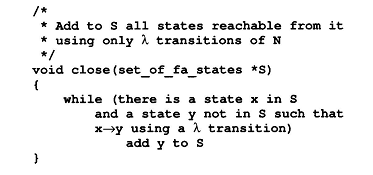 Step 1:
10
l
l
4
1
7
5
l
4. l-closure(4) ={4 ,5 ,7 ,10}
56
Creating Deterministic Automata (2)
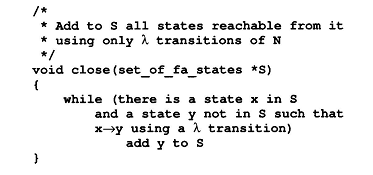 Step 1:
l
l
1
1
8
9
10
Start
l
l
l
0
l
l
l
2
4
1
7
3
5
6
l
1. l-closure(1) ={1, 2, 8}
2. l-closure(2) ={2}
3. l-closure(3) ={3 ,4 ,5 ,7 ,10}
4. l-closure(4) ={4 ,5 ,7 ,10}
5. l-closure(5) ={5}
6. l-closure(6) ={5 ,6 ,7 ,10}
7. l-closure(7) ={5, 7 ,10}
8. l-closure(8) ={8}
9. l-closure(9) ={9 ,10}
10. l-closure(10) ={10}
57
Creating Deterministic Automata (2)
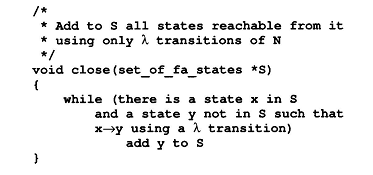 Step 1:
1
5
5. l-closure(5) ={5}
58
Creating Deterministic Automata (2)
Step 1:
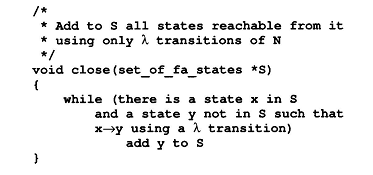 l
l
1
1
8
9
10
Start
l
l
l
0
l
l
l
2
4
1
7
3
5
6
l
1. l-closure(1) ={1, 2, 8}
2. l-closure(2) ={2}
3. l-closure(3) ={3 ,4 ,5 ,7 ,10}
4. l-closure(4) ={4 ,5 ,7 ,10}
5. l-closure(5) ={5}
6. l-closure(6) ={5 ,6 ,7 ,10}
7. l-closure(7) ={5, 7 ,10}
8. l-closure(8) ={8}
9. l-closure(9) ={9 ,10}
10. l-closure(10) ={10}
59
Creating Deterministic Automata (2)
Step 1:
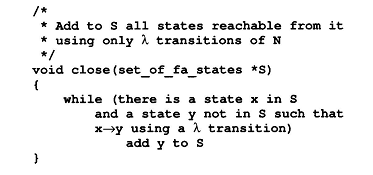 10
l
l
l
7
5
6
1
This point line not be computed!!
6. l-closure(6) ={5 ,6 ,7 ,10}
60
Creating Deterministic Automata (2)
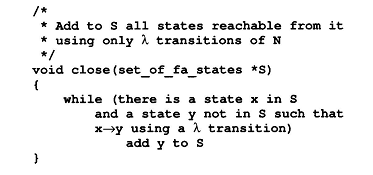 Step 1:
l
l
1
1
8
9
10
Start
l
l
l
0
l
l
l
2
4
1
7
3
5
6
l
1. l-closure(1) ={1, 2, 8}
2. l-closure(2) ={2}
3. l-closure(3) ={3 ,4 ,5 ,7 ,10}
4. l-closure(4) ={4 ,5 ,7 ,10}
5. l-closure(5) ={5}
6. l-closure(6) ={5 ,6 ,7 ,10}
7. l-closure(7) ={5, 7 ,10}
8. l-closure(8) ={8}
9. l-closure(9) ={9 ,10}
10. l-closure(10) ={10}
61
Creating Deterministic Automata (2)
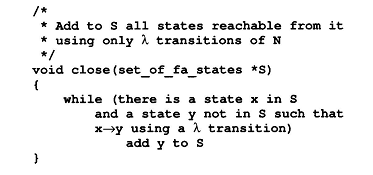 Step 1:
10
l
l
1
7
5
7. l-closure(7) ={5, 7 ,10}
62
Creating Deterministic Automata (2)
Step 1:
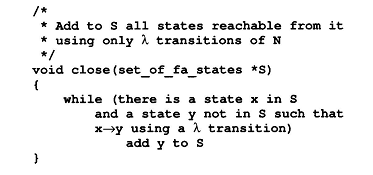 l
l
1
1
8
9
10
Start
l
l
l
0
l
l
l
2
4
1
7
3
5
6
l
1. l-closure(1) ={1, 2, 8}
2. l-closure(2) ={2}
3. l-closure(3) ={3 ,4 ,5 ,7 ,10}
4. l-closure(4) ={4 ,5 ,7 ,10}
5. l-closure(5) ={5}
6. l-closure(6) ={5 ,6 ,7 ,10}
7. l-closure(7) ={5, 7 ,10}
8. l-closure(8) ={8}
9. l-closure(9) ={9 ,10}
10. l-closure(10) ={10}
63
Creating Deterministic Automata (2)
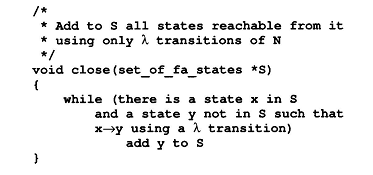 Step 1:
1
8
8. l-closure(8) ={8}
64
Creating Deterministic Automata (2)
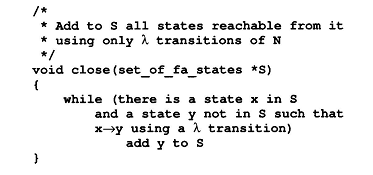 Step 1:
l
l
1
1
8
9
10
Start
l
l
l
0
l
l
l
2
4
1
7
3
5
6
l
1. l-closure(1) ={1, 2, 8}
2. l-closure(2) ={2}
3. l-closure(3) ={3 ,4 ,5 ,7 ,10}
4. l-closure(4) ={4 ,5 ,7 ,10}
5. l-closure(5) ={5}
6. l-closure(6) ={5 ,6 ,7 ,10}
7. l-closure(7) ={5, 7 ,10}
8. l-closure(8) ={8}
9. l-closure(9) ={9 ,10}
10. l-closure(10) ={10}
65
Creating Deterministic Automata (2)
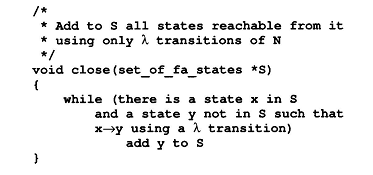 Step 1:
l
9
10
9. l-closure(9) ={9 ,10}
66
Creating Deterministic Automata (2)
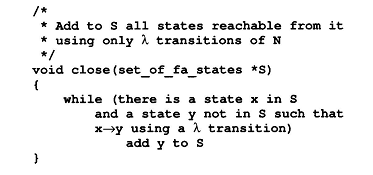 Step 1:
l
l
1
1
8
9
10
Start
l
l
l
0
l
l
l
2
4
1
7
3
5
6
l
1. l-closure(1) ={1, 2, 8}
2. l-closure(2) ={2}
3. l-closure(3) ={3 ,4 ,5 ,7 ,10}
4. l-closure(4) ={4 ,5 ,7 ,10}
5. l-closure(5) ={5}
6. l-closure(6) ={5 ,6 ,7 ,10}
7. l-closure(7) ={5, 7 ,10}
8. l-closure(8) ={8}
9. l-closure(9) ={9 ,10}
10. l-closure(10) ={10}
67
Creating Deterministic Automata (2)
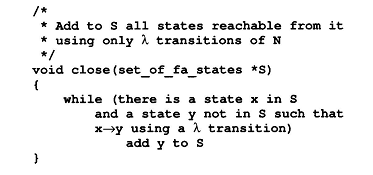 Step 1:
10
10. l-closure(10) ={10}
68
Creating Deterministic Automata (2)
Step 1:
l
l
1
1
8
9
10
Start
l
l
l
0
l
l
l
2
4
1
7
3
5
6
l
1. l-closure(1) ={1, 2, 8}
2. l-closure(2) ={2}
3. l-closure(3) ={3 ,4 ,5 ,7 ,10}
4. l-closure(4) ={4 ,5 ,7 ,10}
5. l-closure(5) ={5}
6. l-closure(6) ={5 ,6 ,7 ,10}
7. l-closure(7) ={5, 7 ,10}
8. l-closure(8) ={8}
9. l-closure(9) ={9 ,10}
10. l-closure(10) ={10}
Total closures, but…..
69
Creating Deterministic Automata (2)
Step 1:
l
l
1
1
8
9
10
Start
l
l
l
0
l
l
l
2
4
1
7
3
5
6
l
1. l-closure(1) ={1, 2, 8}
2. l-closure(2) ={2}
3. l-closure(3) ={3 ,4 ,5 ,7 ,10}
4. l-closure(4) ={4 ,5 ,7 ,10}
5. l-closure(5) ={5}
6. l-closure(6) ={5 ,6 ,7 ,10}
7. l-closure(7) ={5, 7 ,10}
8. l-closure(8) ={8}
9. l-closure(9) ={9 ,10}
10. l-closure(10) ={10}
Delete Sub Set ...
70
Creating Deterministic Automata (2)
Step 1:
l
l
1
State 3 
l0 state 3
l1 state 4
l2 state 5,7
l3 state 10
l4 empty
1
8
9
10
Start
l
l
l
0
l
l
l
2
4
1
7
3
5
6
l
1. l-closure(1) ={1, 2, 8}
2. l-closure(2) ={2}
3. l-closure(3) ={3 ,4 ,5 ,7 ,10}
4. l-closure(4) ={4 ,5 ,7 ,10}
5. l-closure(5) ={5}
6. l-closure(6) ={5 ,6 ,7 ,10}
7. l-closure(7) ={7 ,10}
8. l-closure(8) ={8}
9. l-closure(9) ={9 ,10}
10. l-closure(10) ={10}
Now Closures, No Sub Set ...
71
Creating Deterministic Automata (3)
Step 1: 
The initial state of M is the set of states reachable from the initial state of N by -transitions
Usually called l-closure or ε-closure
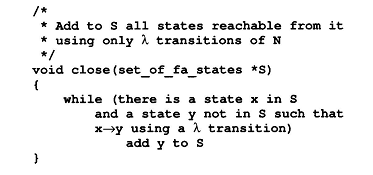 Algorithm for example at upside
72
Creating Deterministic Automata (4)
Step 2:
To create the successor states
Take any state S of M and any character c, and compute S’s successor under c
S is identified with some set of N’s states, {n1, n2,…}
Find all possible successor states to {n1, n2,…} under c
Obtain a set {m1, m2,…}
T=close({m1, m2,…})
S
T
{n1, n2,…}
close({m1, m2,…})
73
Creating Deterministic Automata (5)
Step 2:
void make_deterministic( nondeterministic_fa N , deterministic *M)
{
   set_of_fa_states T;
   M->initial_state  = SET_OF(N.initial_state) ;
   close (& M->initial_state );
   Add M-> initial_state to M->states;
  
 while( states or transitions can be added) 
   {
      choose S in M->states and c in Alphabet;
      T=SET_OF (y in N . states SUCH THAT x->y under c for some x in S);
      close(& T);
      if(T not in M->states)
         add T to M->states;

      Add the transition to M->transitions:  
      S->T under c;
   }
   M->final_states = SET_OF(S in M->states
    SUCH_THAT N.final_state in S);
Example at next page…
74
Creating Deterministic Automata (6)
Step 2:
First Re-Number for simplifying the work flow
1. l-closure(1) ={1, 2, 8}  	   	    	A = {1, 2, 8} 
3. l-closure(3) ={3 ,4 ,5 ,7 ,10} 	   	B = {3 ,4 ,5 ,7 ,10} 
6. l-closure(6) ={5 ,6 ,7 ,10}		    	C = {5 ,6 ,7 ,10}
9. l-closure(9) ={9 ,10}		    	D = {9, 10}
l
l
1
1
8
9
10
Start
l
l
l
l
0
l
l
2
4
7
1
3
5
6
l
1
More Operation at next page ……
75
Creating Deterministic Automata (7)
l
l
1
10
1
8
9
Start
l
l
l
A : {1, 2, 8} 
B : {3 ,4 ,5 ,7 ,10} 
C : {5 ,6 ,7 ,10}
D : {9, 10}
0
l
l
l
2
7
4
1
3
5
6
l
1
A
D
{9, 10}
{1,2,8}
1
Start
No
Out-Degree
0
1
B
C
{3 ,4 ,5 ,7 ,10}
{5 ,6 ,7 ,10}
1
Final
76
[Speaker Notes: dFinal many
Nfa many

DFA no empty]
Creating Deterministic Automata (8)
Step 2:
void make_deterministic( nondeterministic_fa N , deterministic *M)
{
   set_of_fa_states T;
   M->initial_state  = SET_OF(N.initial_state) ;
   close (& M->initial_state );
   Add M-> initial_state to M->states;
  
 while( states or transitions can be added) 
   {
      choose S in M->states and c in Alphabet;
      T=SET_OF (y in N . states SUCH THAT x->y under c for some x in S);
      close(& T);
      if(T not in M->states)
         add T to M->states;

      Add the transition to M->transitions:  
      S->T under c;
   }
   M->final_states = SET_OF(S in M->states
    SUCH_THAT N.final_state in S);
}
Example at next page…
77
Optimizing Finite Automata (1)
Minimize number of states
Every DFA has a unique smallest equivalent DFA
Given a DFA M, we use  Transition Table  to construct the equivalent minimal DFA.
Initially, we draw a transition table from DFA diagram.
DFA
1
D
A
Start
1
0
A: Start State
B,C,D: Final State
1
B
C
Table
78
Optimizing Finite Automata (2)
Minimize number of states
DFA
1
New DFA
D
A
Start
1
D
A
0
Start
1
B is equal C
B,C
1
0
1
B
C
Optimize
A: Start State
B,C,D: Final State
Special :
B can merge into C, Because the B and C are final state.
79
[Speaker Notes: A . B* | C

先]
Additional
Simplifying rules (removing parentheses)
“*” has highest precedence and is left associative
Concatenation has the 2nd highest precedence and is left associative
“| “has lowest precedence and is left associative
E.g., (a)|((b)*(c)) == a|b*c
80
Outlines
3.1 Over View
3.2 Regular Expression
3.3 Finite Automata and Scanners
3.4 Using a Scanner Generator
3.5 Practical Considerations
3.6 Translating Regular Expressions into Finite Automata
3.7 Tracing Example
81
Tracing Example (1)
Review Steps of Scanner Generator
Importance in NFA->DFA
A regular expression
Nondeterministic FA
Deterministic FA
minimize # of states
Optimized Deterministic  FA
82
Tracing Example (2)
Regular Expression







IF and IFA
if				{return IF;}
[a - z] [a – z|0 - 9 ] *		{return ID;}
[0 - 9] +				{return NUM;}
.				{error ();}
83
[Speaker Notes: 先個別化
再用線連接起來]
Tracing Example (3)
Translate from RE to NFA
A regular
expression
Deterministic 
FA
Nondeterministic FA
minimize # of states
Optimized
Deterministic 
FA
84
2
2
start
i
The NFA for a symbol i is:
1
start
f
The NFA for a symbol f is:
1
i
f
start
1
2
3
Tracing Example(4)
if				   	{return IF;}
The NFA for the regular expression  if is:
IF
85
2
3
4
Tracing Example (5)
[a-z] [a-z|0-9 ] *				      {return ID;}
l
a-z
l
start
a-z
1
0-9
l
ID
86
Tracing Example (6)
[0 – 9]+					      {return NUM;}
l
0-9
start
0-9
5
1
4
2
3
l
l
NUM
87
3
i
f
2
1
2
3
4
IF
Tracing Example (7)
l
a-z
l
a-z
1
0-9
l
ID
l
0-9
0-9
1
2
5
3
4
1
2
l
any but \n
l
NUM
error
88
Tracing Example (8)
Translate from NFA to DFA
A regular
expression
Nondeterministic 
FA
Deterministic 
FA
minimize # of states
Optimized
Deterministic 
FA
89
10
12
11
2
5
6
7
1
15
13
3
8
Tracing Example (9)
Full NFA Diagram
a-z
IF
ID
l
f
l
a-z
4
l
i
0-9
l
l
NUM
l
l
0-9
0-9
9
14
any
character
l
error
l
Special case :Handle in Final
90
Tracing Example (10)
l
a-z
IF
ID
f
2
3
l
a-z
4
6
7
8
5
l
i
0-9
l
1
l
l
NUM
l
0-9
0-9
9
10
13
14
11
12
any
character
15
l
error
l
1. l-closure(1) ={ 1, 4, 9, 14}
6. l-closure(8) ={ 6, 8}
2. l-closure(2) ={ 2}
7. l-closure(10) ={ 10, 11, 13}
3. l-closure(3) ={ 3}
8. l-closure(12) ={12, 13}
4. l-closure(5) ={ 5, 6, 8}
9. l-closure(13) ={11, 13}
10. l-closure(15) ={15}
5. l-closure(7) ={ 7, 8}
91
1-4-9-14
a-h
5-6-8-15
Tracing Example (11)
l
a-z
IF
ID
f
2
3
l
a-z
4
6
7
8
5
l
i
0-9
l
1
l
l
NUM
l
0-9
0-9
9
10
13
14
11
12
any
character
15
l
error
l
DFA States = {1-4-9-14}
Now we need to compute:
{5,15}
move(1-4-9-14,a-h) =
l-closure({5,15}) =
{5,6,8,15}
92
2-5-6-8-15
1-4-9-14
a-h
5-6-8-15
i
Tracing Example (12)
l
a-z
IF
f
2
3
l
a-z
4
6
7
8
5
l
i
0-9
l
1
l
l
l
0-9
0-9
9
10
13
14
11
12
any
character
15
l
error
DFA States = {1-4-9-14}
move(1-4-9-14, i) =
{2,5,15}
{2,5,6,8,15}
l-closure({2,5,15}) =
93
2-5-6-8-15
1-4-9-14
a-h
5-6-8-15
i
Tracing Example (13)
a-z
IF
l
ID
f
2
3
l
a-z
4
6
7
8
5
l
i
0-9
l
1
l
l
NUM
l
0-9
0-9
9
10
13
14
11
12
any
character
15
l
error
DFA States = {1-4-9-14}
move(1-4-9-14, j-z) =
{5,15}
j-z
{5,6,8,15}
l-closure({5,15}) =
94
2-5-6-8-15
1-4-9-14
10-11-13-15
a-h
5-6-8-15
i
Tracing Example (14)
a-z
l
IF
ID
f
2
3
l
a-z
4
6
7
8
5
l
i
0-9
l
1
l
l
NUM
l
0-9
0-9
9
10
13
14
11
12
any
character
15
l
error
l
DFA States = {1-4-9-14}
move(1-4-9-14, 0-9) =
{10,15}
j-z
{10,11,13,15}
l-closure({10,15}) =
0-9
95
2-5-6-8-15
1-4-9-14
10-11-13-15
a-h
5-6-8-15
15
i
Tracing Example (15)
l
a-z
IF
ID
f
2
3
a-z
l
4
6
7
8
5
l
i
0-9
l
1
l
l
NUM
l
0-9
0-9
9
any
character
10
13
14
11
12
15
l
error
l
DFA States = {1-4-9-14}
{15}
move(1-4-9-14, other) =
j-z
{15}
l-closure({15}) =
0-9
other
96
96
a-z
IF
ID
f
l
l
a-z
4
i
l
2-5-6-8-15
0-9
l
l
11
10
12
2
5
6
7
1
15
13
3
8
NUM
l
l
0-9
0-9
9
any
character
14
l
error
l
10-11-13-15
a-h
5-6-8-15
15
i
Tracing Example (16)
DFA states = {1-4-9-14}
The analysis for 1-4-9-14 is complete. We mark it and pick another state in the DFA to analysis. (Practice)
j-z
0-9
1-4-9-14
other
97
2-5-6-8-15
3-6-7-8
6-7-8
1-4-9-14
11-12-13
10-11-13-15
15
Tracing Example (17)
a-e, g-z, 0-9
ID
f
IF
i
a-z,0-9
ID
ID
a-h
5-6-8-15
a-z,0-9
j-z
NUM
NUM
a-z,0-9
0-9
0-9
error
other
0-9
98
Tracing Example (18)
Minimize DFA
A regular
expression
Nondeterministic 
FA
Deterministic 
FA
minimize # of states
Optimized
Deterministic 
FA
99
Tracing Example (19)
Transition Table
DFA
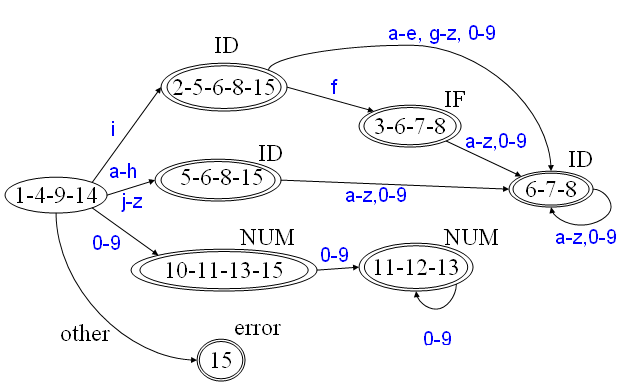 B
F
C
A
G
H
D
E
100
Tracing Example (20)
DFA
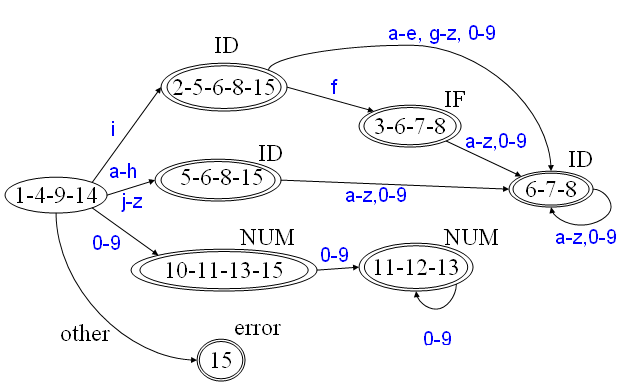 B
F
C
A
G
Transition Table
H
D
E
New Transition Table-1
101
DFA
Tracing Example (21)
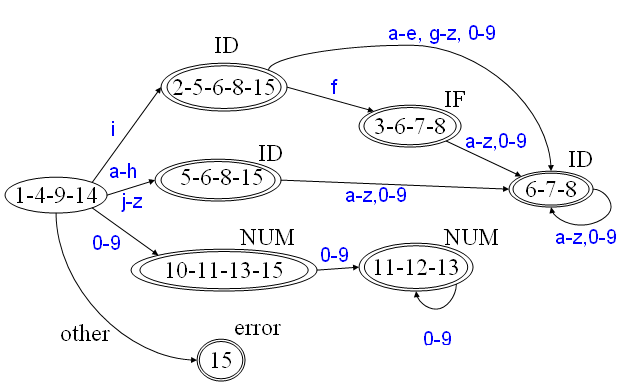 B
F
C
A
G
H
D
New Transition Table-1
E
New Transition Table-2
102
B
A
D
E
Tracing Example (22)
New Transition Table-2
f
DFA
IF
i
New DFA
a-z
a-z,0-9
ID
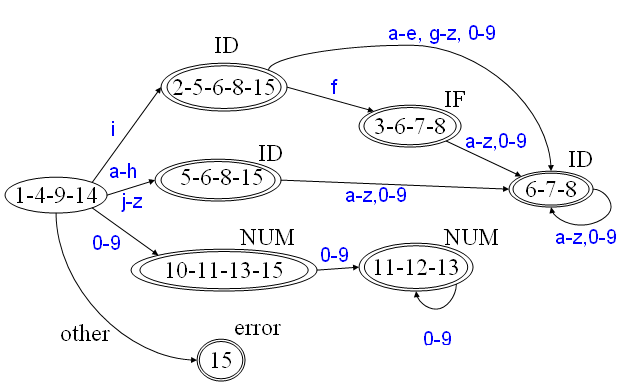 NUM
B
0-9
B=C=F=G
D=H
F
C
A
G
0-9
error
other
H
D
E
103
Any Question?
Chapter 3 End
104
Quiz: What is the optimized DFA for 1+?
105
1*= 1 . 1+   (Can use this method)
1
l
B
A
1
{1,2}
{3,4,2}
1. l-closure(1) ={1, 2}
2. l-closure(2) ={2}
3. l-closure(3) ={3 ,4 ,2}
4. l-closure(4) ={4 ,2}
Start
l
1
l
1
2
3
4
1. l-closure(1) ={1, 2}  A
3. l-closure(3) ={3 ,4 ,2}  B
Can Not Optimized, (Merge)
For A is Start State, B is Final State!
106
1
1
A
B